SURPRISE POUR TOI MAMAN ET POUR TOI PAPA !!!!!!  <3
Surprise !!!
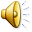 Depuis toujours je rêve de vous faire plaisir, comme vous vous nous faîtes plaisir chaque jour, à nous, vos cinq enfants    Je pensais que mon idée était impossible et que je pouvais juste en rêver mais . . . .
On m’a dit que je pouvais, on m’a expliqué certaines choses et on m’a prouvé que rien n’est impossible car quand on veut on peut !! 
Combien de fois Maman je t’ai dit de te reposer ,de prendre soin de toi, 
d’être …
Mais comme tu dis tu n’as pas souvent le temps, ni même toi papa … 

Ahh vous vous demandez bien ce que j’ai organisé hein ??!

Et bien avant toute chose faut que vous sachiez que jamais je n’aurai réussie sans eux … 
M
 A
 L
 O
FLA
ESTELLE ET SEBASTIEN
MARIE ET YAYA
NELLY ET RICHARD
BASTIEN ET FANIE
NATHALIE ET MYRIAM
PASCAL ET CELINE
SANDRINE
VIRGINIE
Vivi et Jean
VERO ET MIKE
PAPI ET MAMIE
KARINE ET STEPHANE
KEVIN
Je n’aurais jamais réussi sans eux, et ils m’ont aidé pour VOUS !!!
VOUS POUVEZ LEUR DIRE A TOUS UN ENORME MERCI CAR JE N’AURAI JAMAIS PU REALISER MON PROJET SANS EUX !! ET MEME MOI JE LEUR DIS :
M
A
M
A
N
J’espère devenir la femme aussi forte que tu es, mon modèle, ma fierté, mon sang, ma chair, mon cœur mais avant tout ma maman <3
P
A
P
A
Sache que tu resteras le seul et unique homme de ma vie, de ma naissance jusqu’à la fin des temps <3
ET PUIS VOUS ET VOS DELIRES  


ATENTION : 
CERTAINES IMAGES SONT CHOQUANTES MDRRRR !!!!
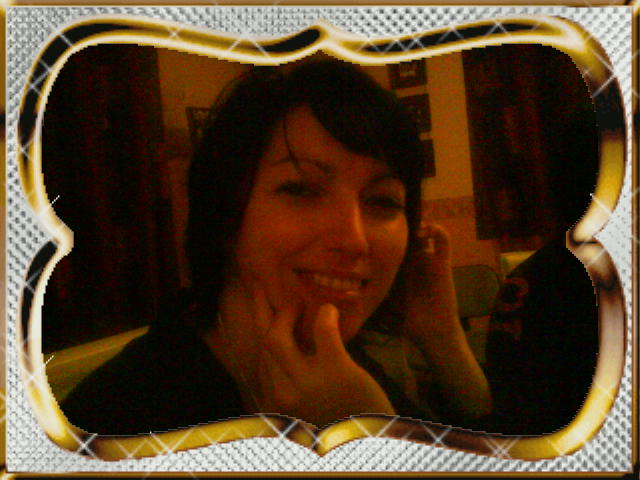 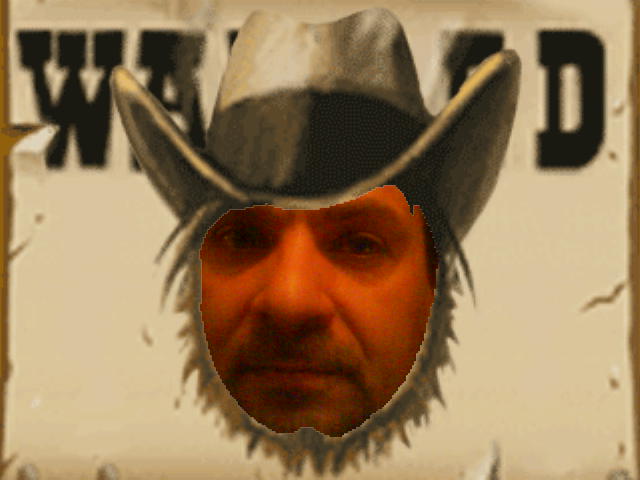 <3<3<3<3<3<3<3<3<3<3<3<3<3<3
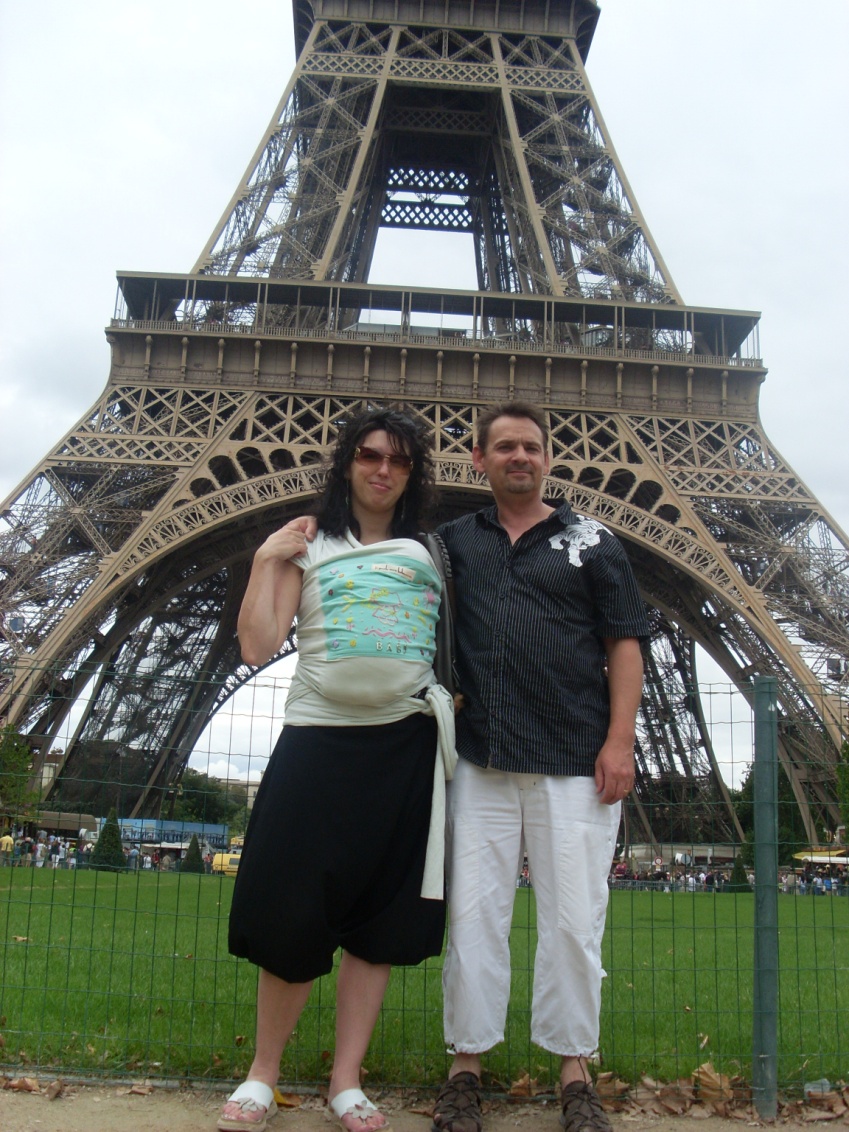 Puis un jour vous avez décidé de vous unir pour la vie, le 21 aout 2004.
Papa, maman, aucun mot ne sera aussi fort et aussi explicite  juste pour vous dire à quel point je vous aime et que je ferai n’importe quoi pour vous <3
Vous êtes la lumière qui me guide dans la vie <3 mes exemples  …
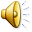 En grandissant j’ai compris que la famille est précieuse et que les uns sans les autres on n’est rien …
VOUS POUVEZ LEUR FAIRE UN GROS BISOUS MAIS AVANT UNE PETITE PAUSE CAR VOUS NE SAVEZ TOUJOURS PAS QUEL EST CE PROJET, CETTE SURPRISE, CETTE GRANDE ORGANISATION 
Mais avant place aux devinettes  
Faut bien qu’on rigole quand même <3